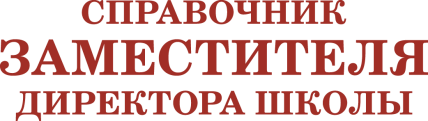 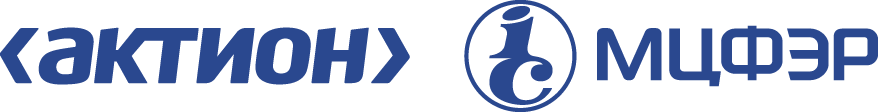 Перспективная модель ОГЭ-2020 по географии
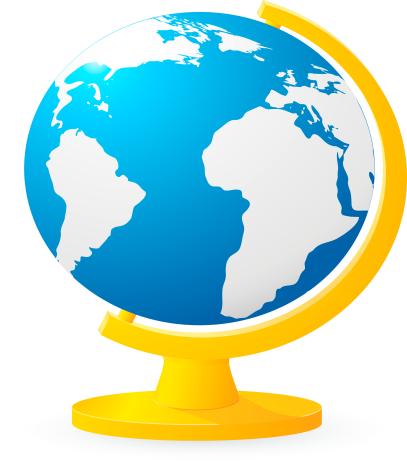 Что будет в новой модели КИМ
Сократили первичный балл
Сократили количество заданий
3. Добавили новое задание в блок «Источники географической информации»
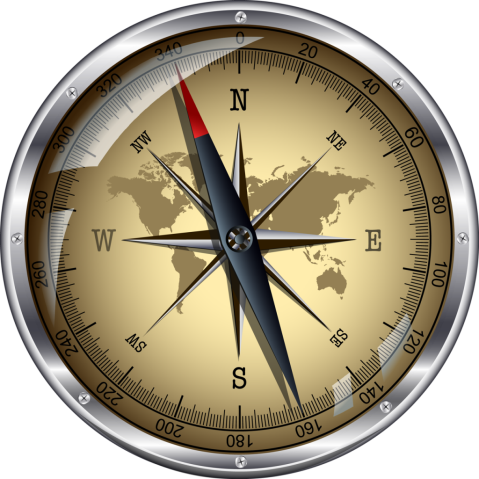 4. Сократили количество текстов, которые анализируют участники
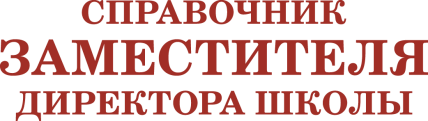 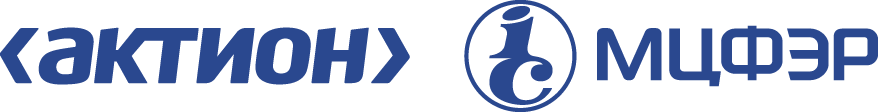 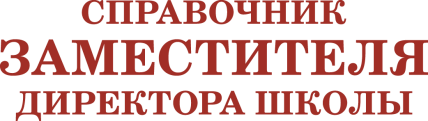 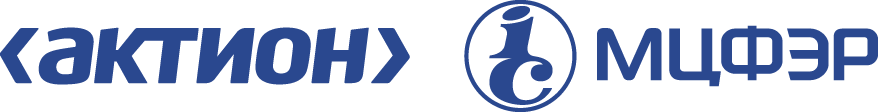 Количество заданий и баллы
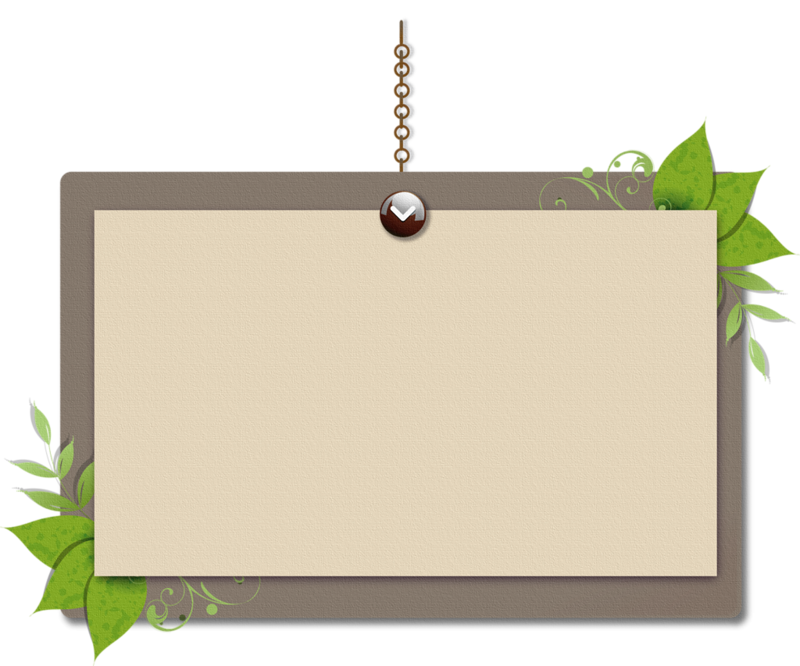 2019 год
30 заданий
2020 год
29 заданий
5 

5 

15
 
4
17

3

7

3
Ответ в виде одной цифры
СТАЛО
31 балл
БЫЛО
32 балла
Ответ в виде словаили словосочетания
Ответ в виде последовательности цифр
Развернутый ответ
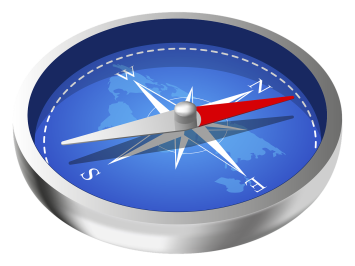 Разделы предмета
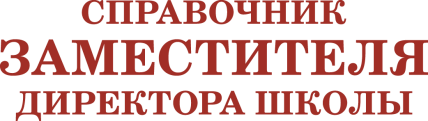 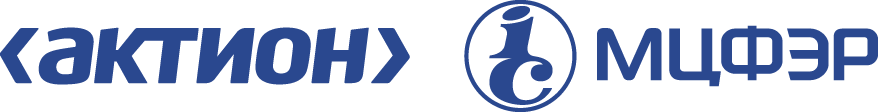 Первичный балл
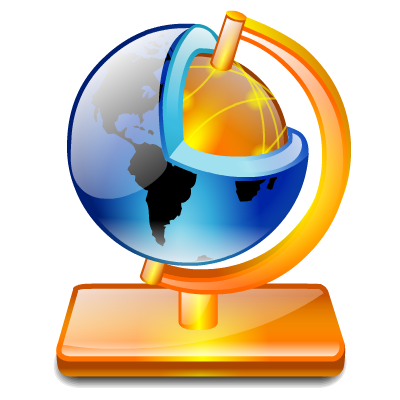 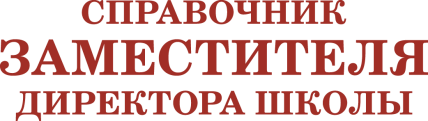 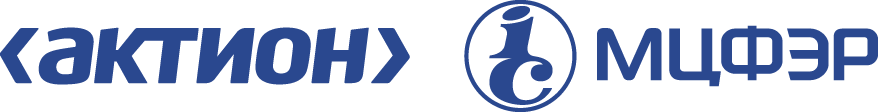 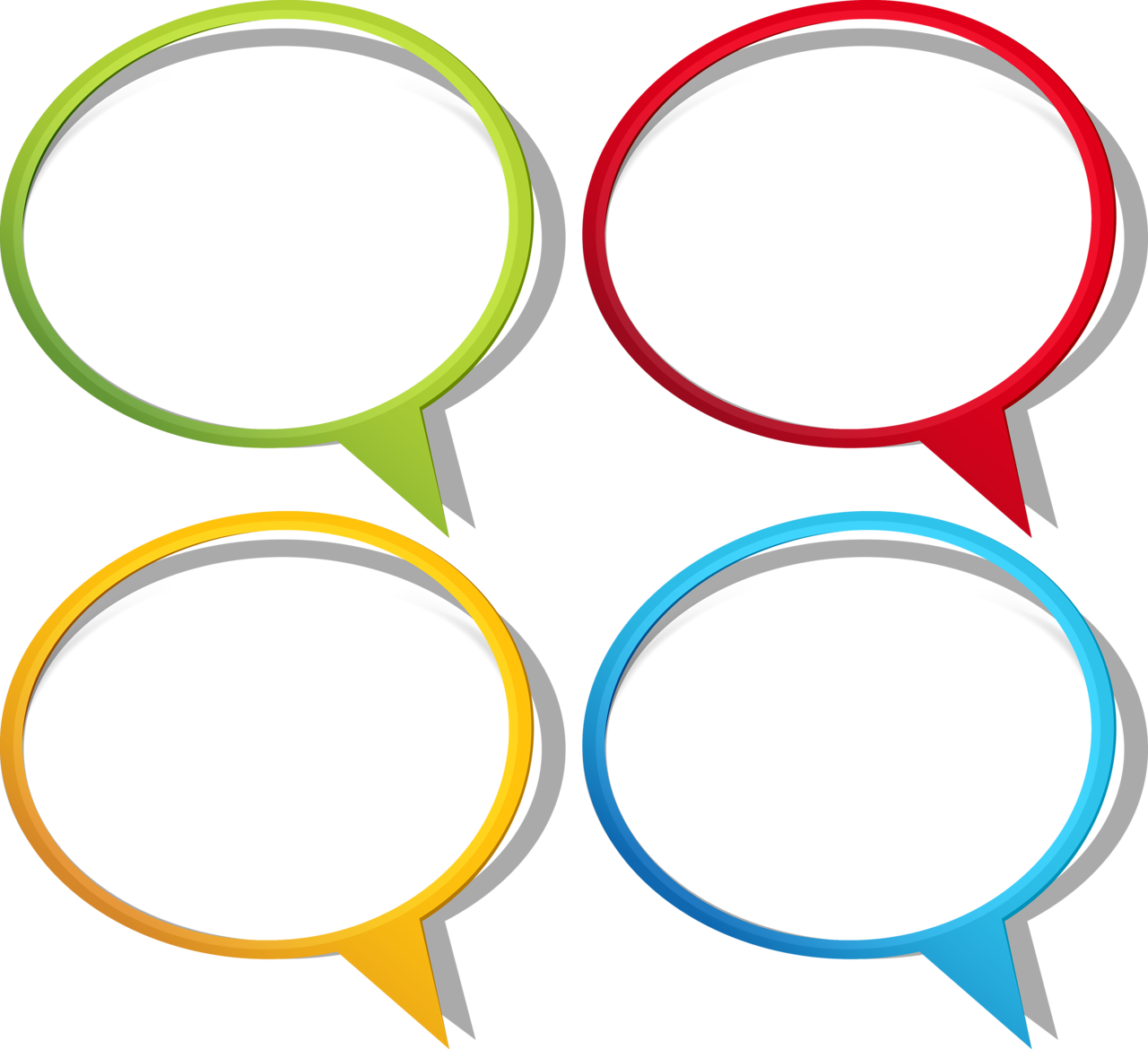 В КИМ планируют новое задание – № 13. 
Оно проверяет практические навыки ученика по теме «Погода»
В КИМ убрали 
задания № 16 и № 27
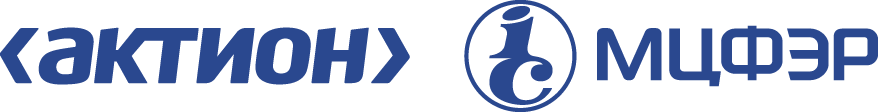 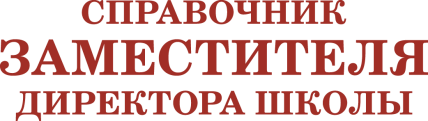 Остальные задания поменяли свою очередность в тесте
Количество текстов в КИМ сократили. 
Сейчас 2 текста с двумя заданиями.
 В перспективной модели эти задания сделали по одному тексту
ОГЭ-2019.  
Задания 15, 22, 23 – ответы по двум текстам
ОГЭ-2020. 
Особенность нововведения – задания 26–28  сделали по одному тексту
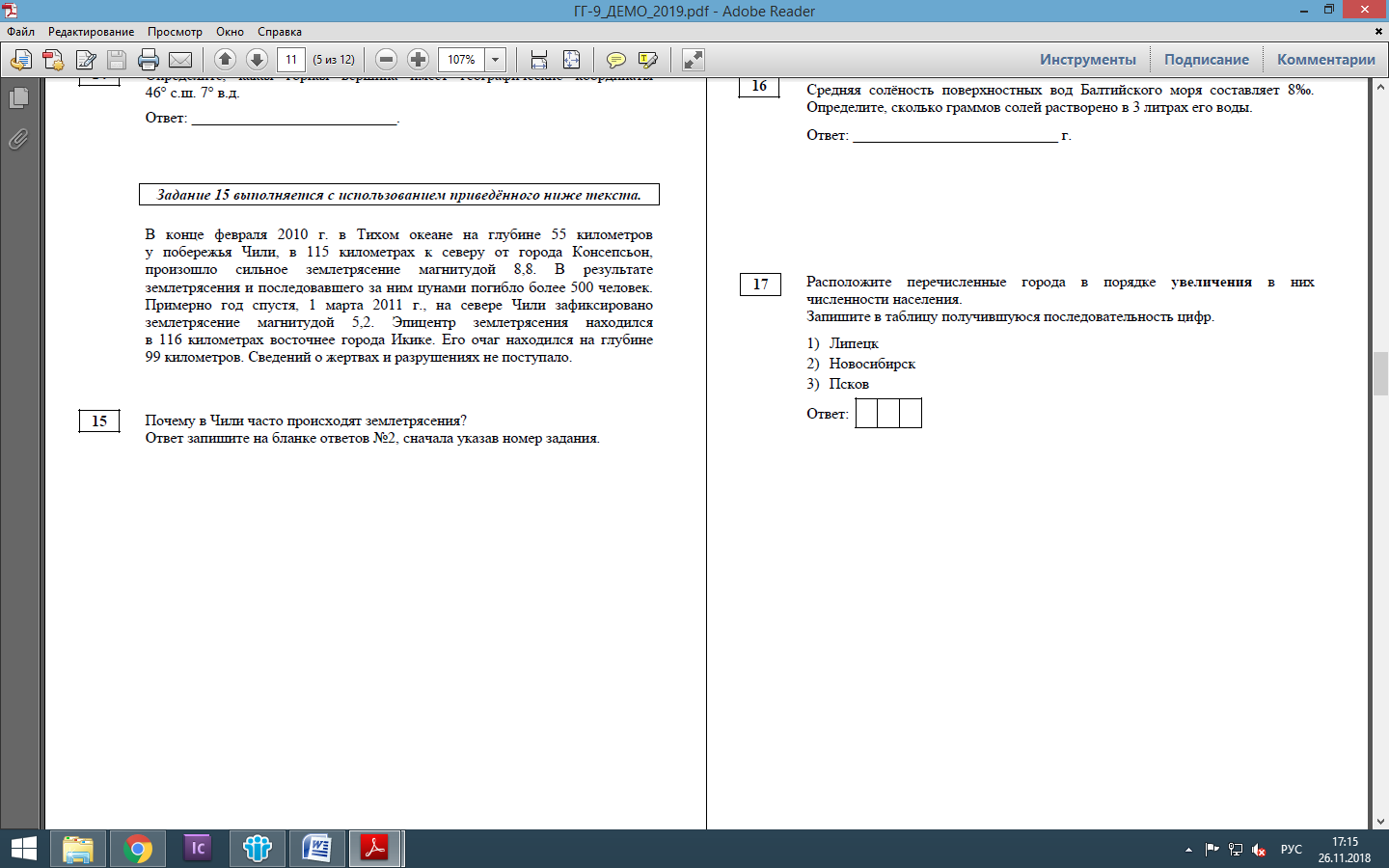 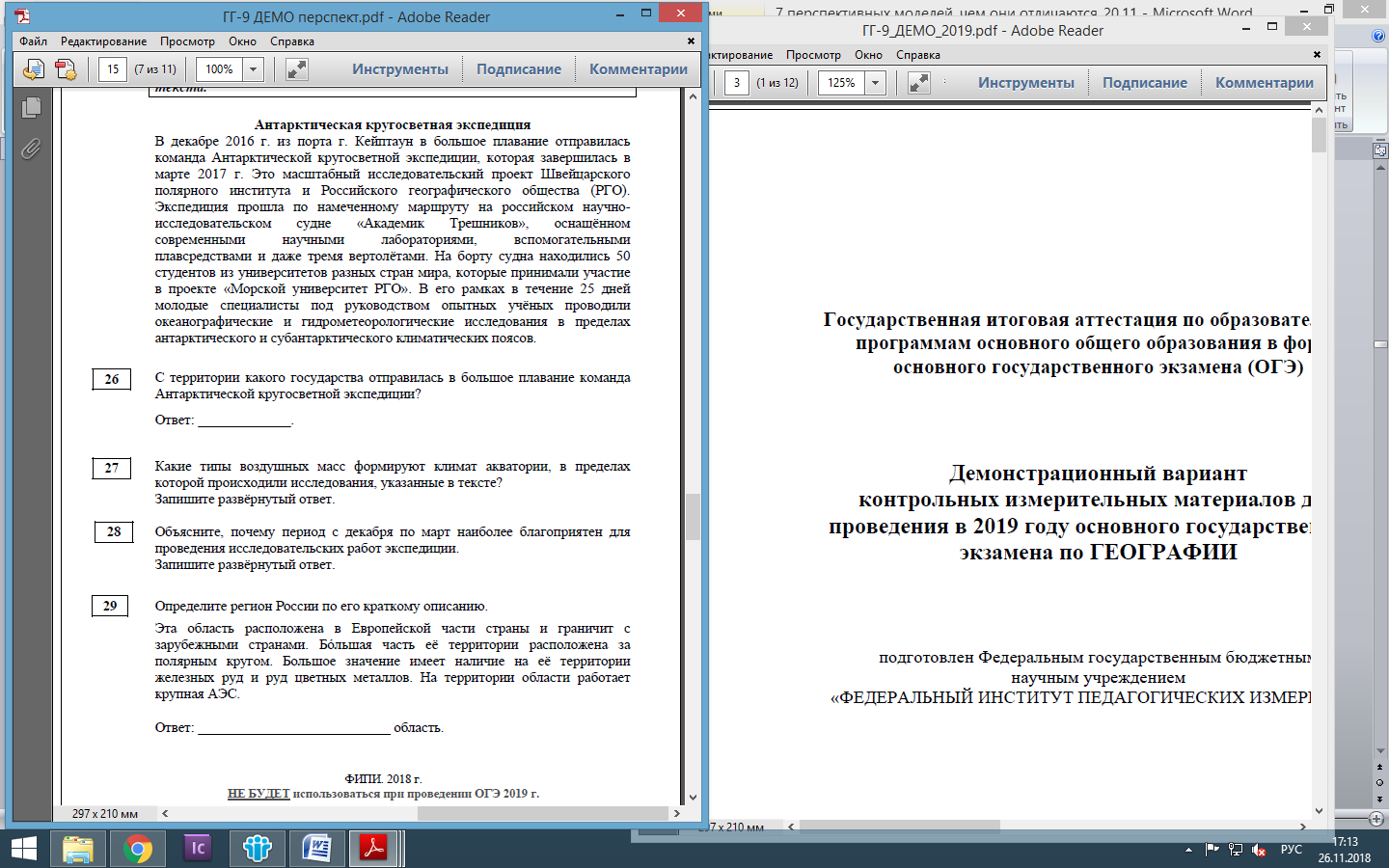 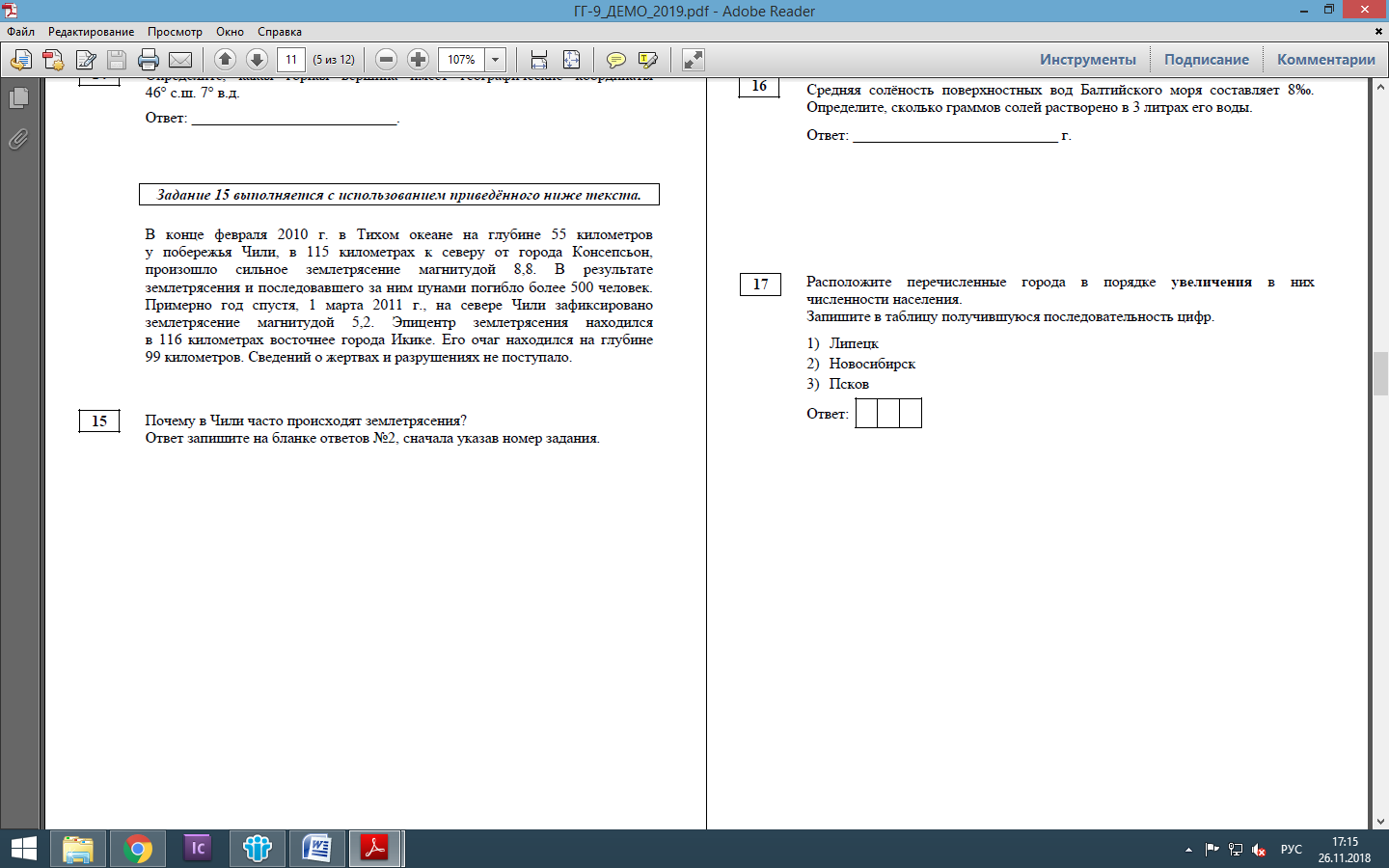 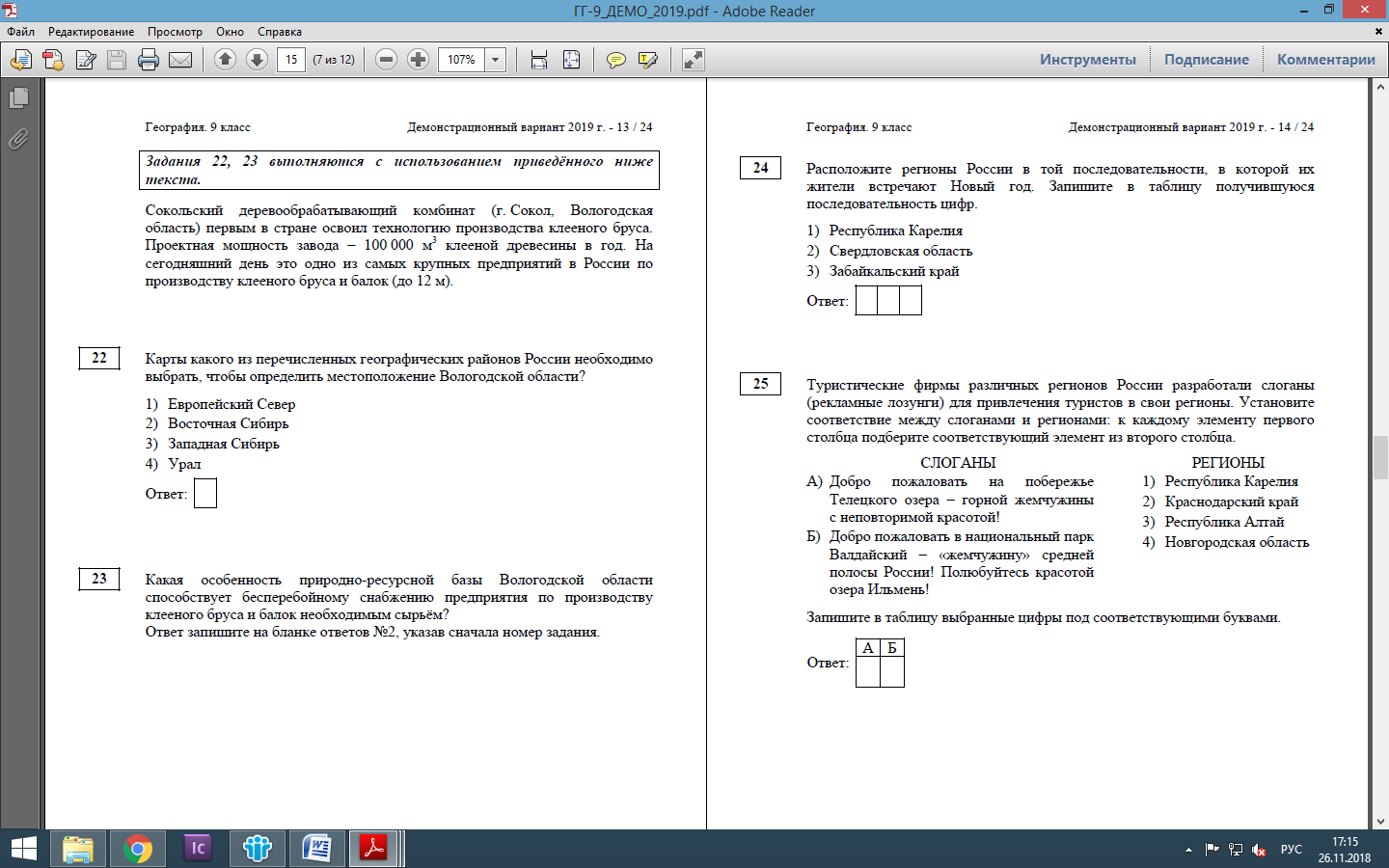 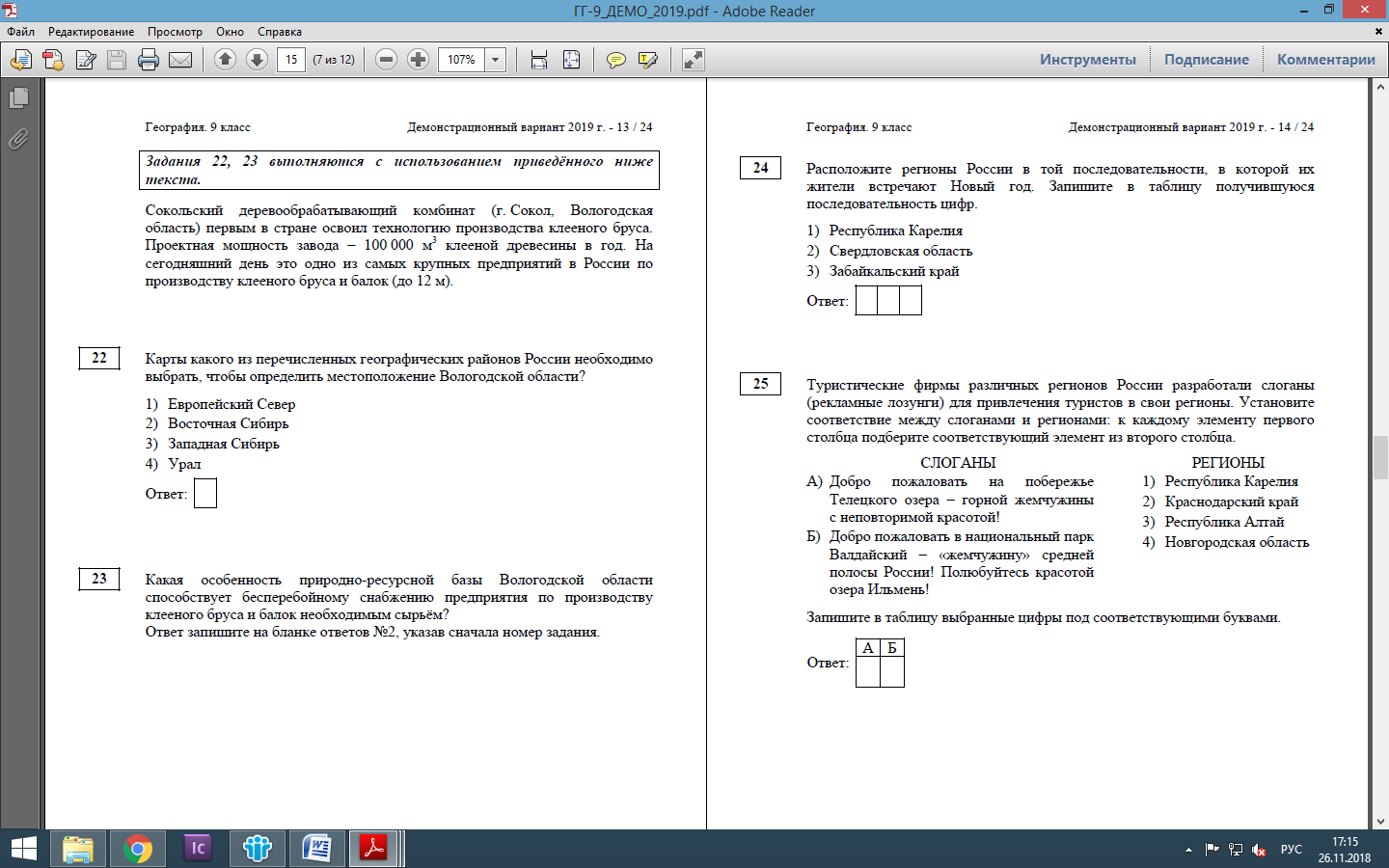 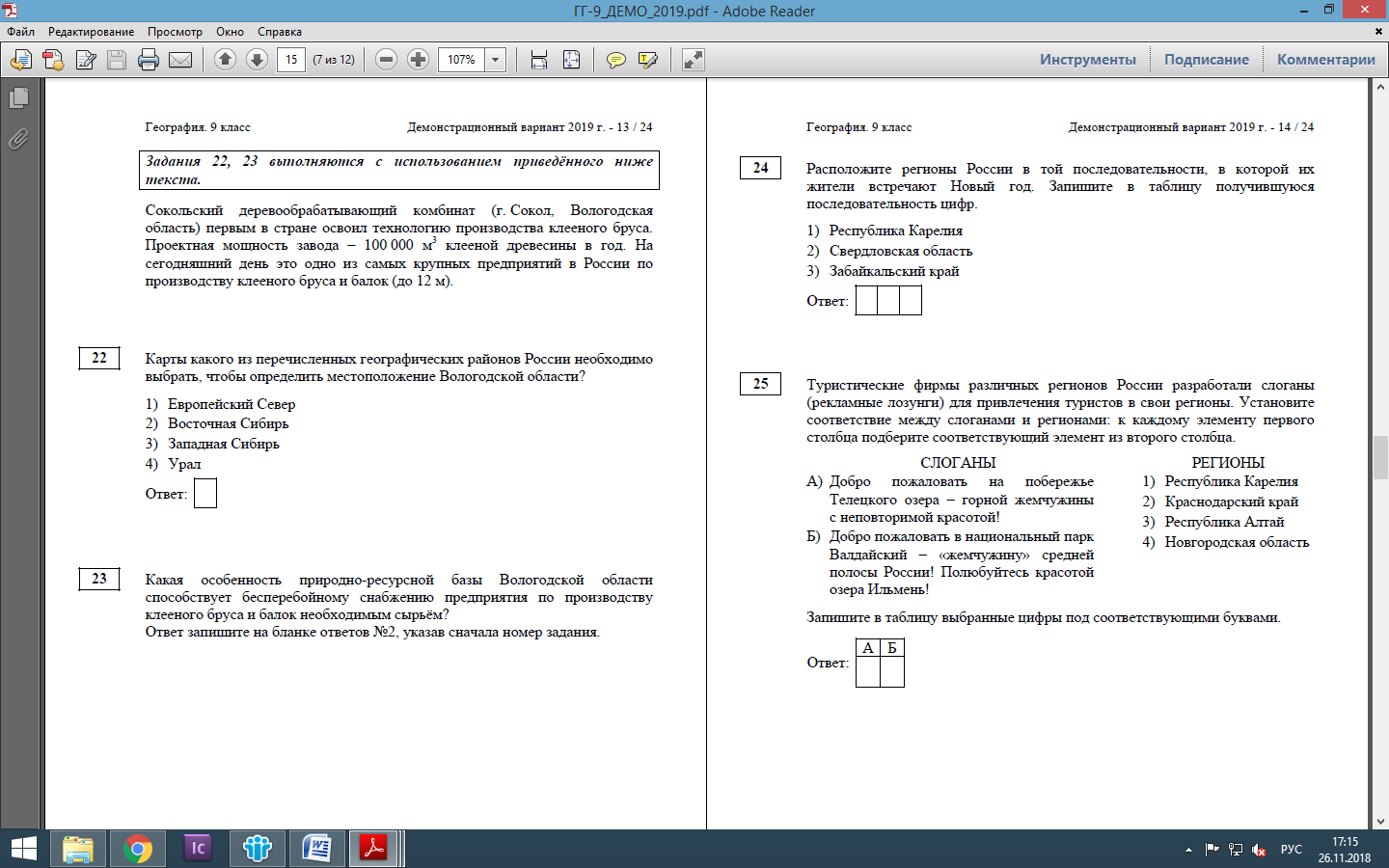 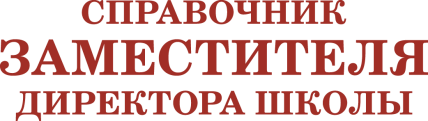 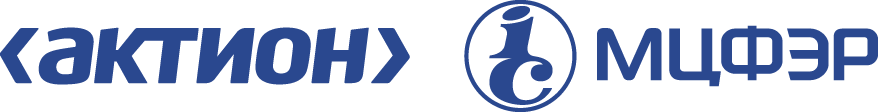 Что убирают из ОГЭ-2020
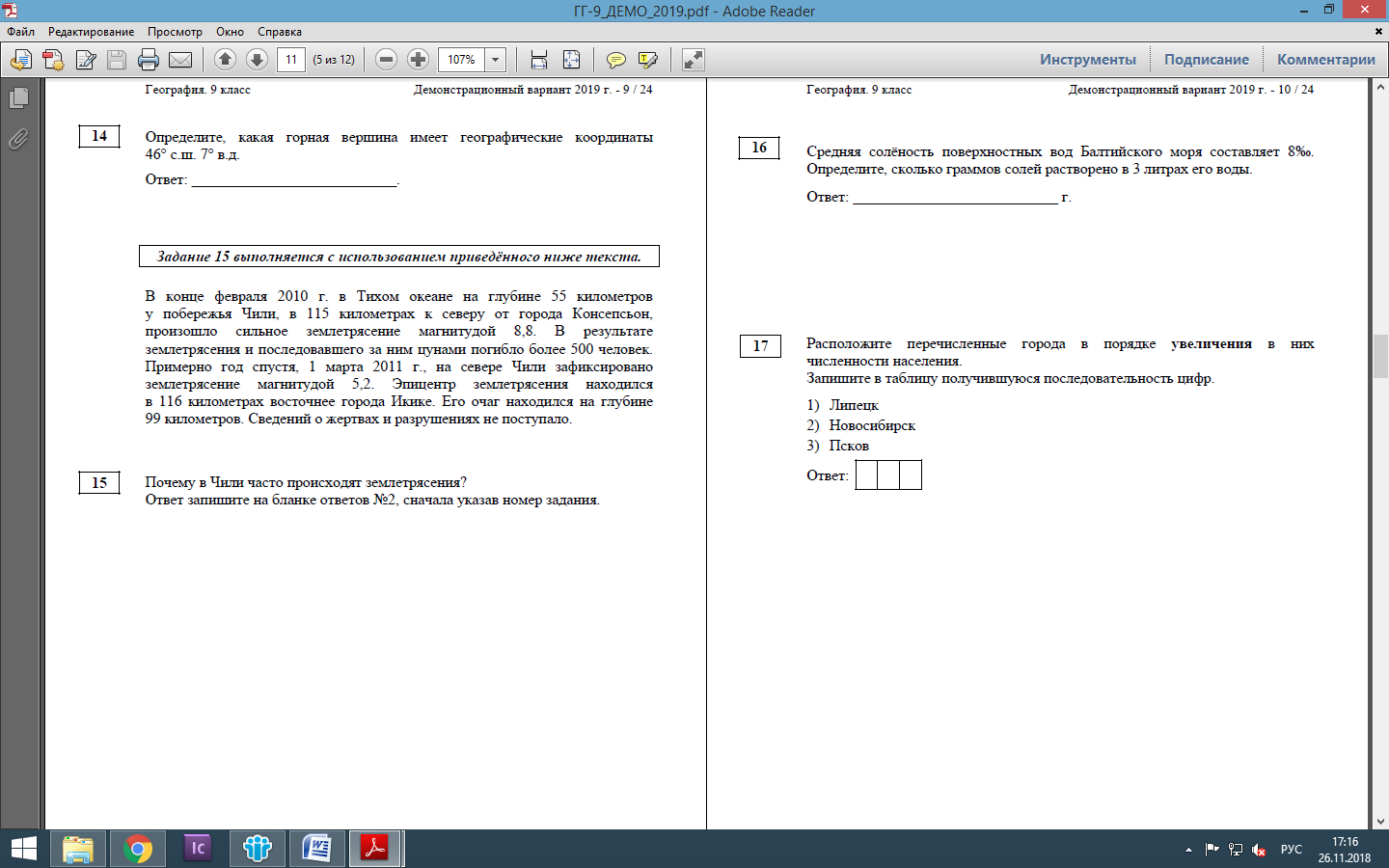 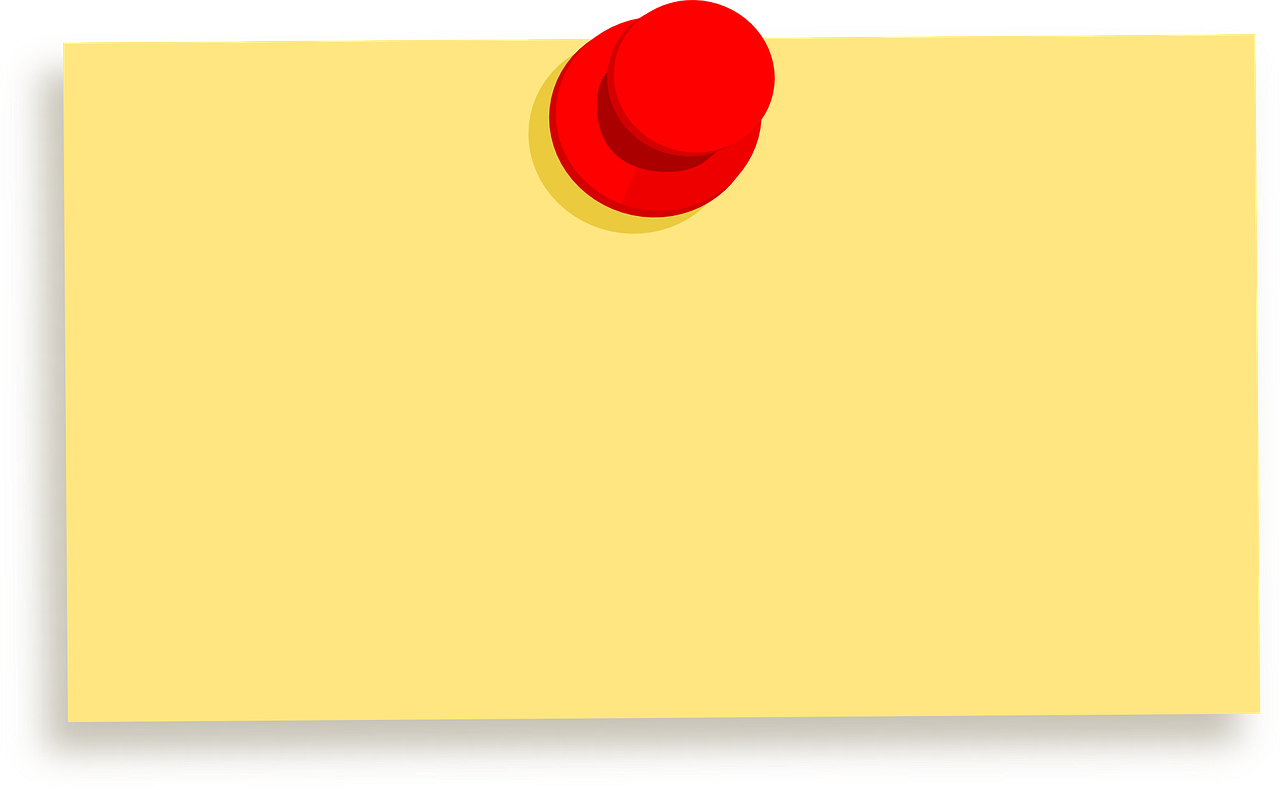 Похожих заданий ни по форме, ни по тематике в перспективной модели нет
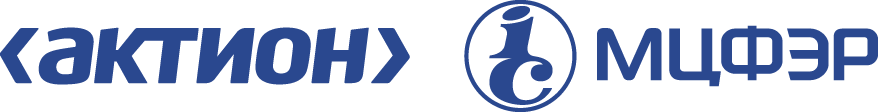 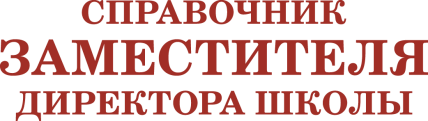 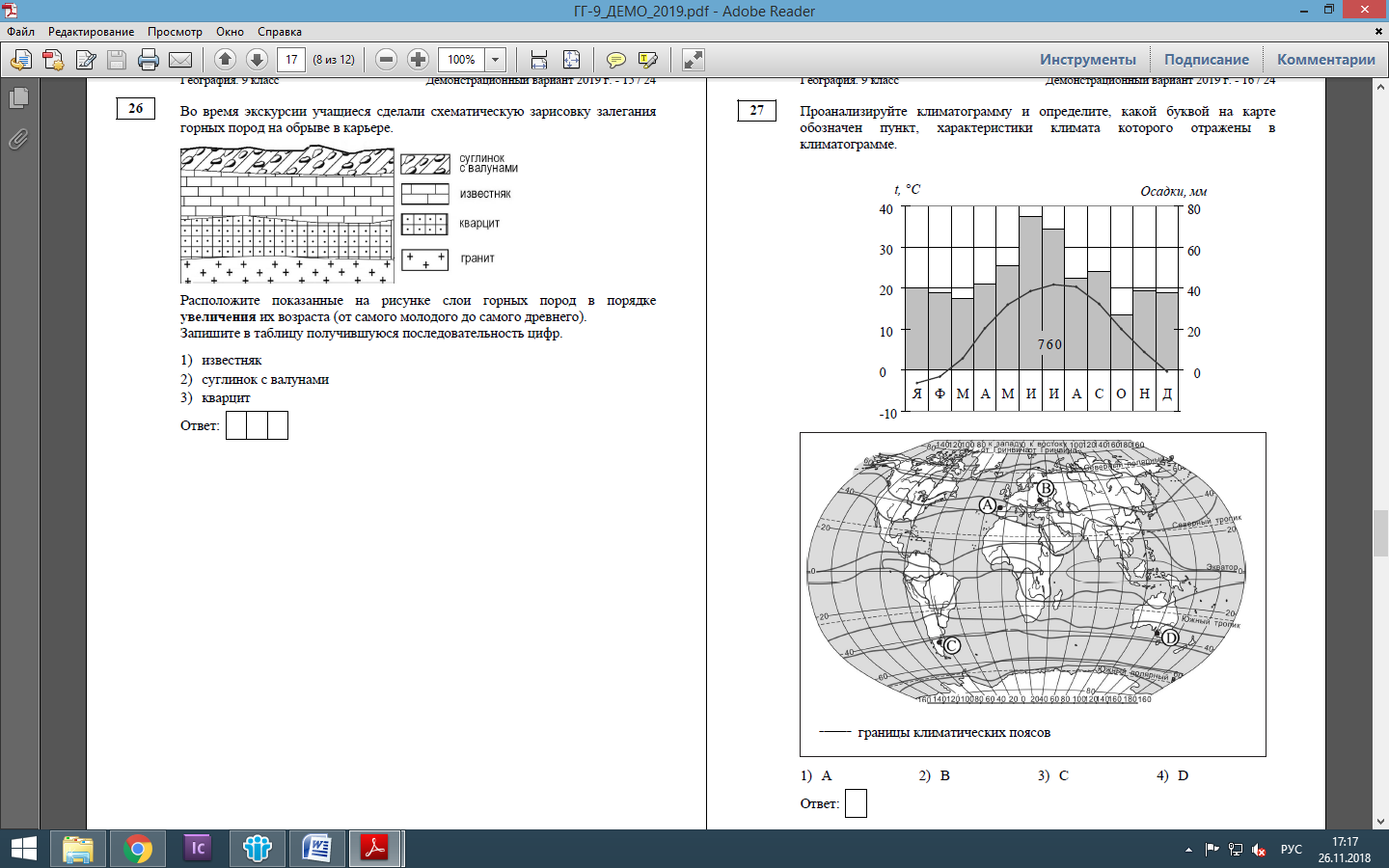 Что убирают 
из ОГЭ-2020
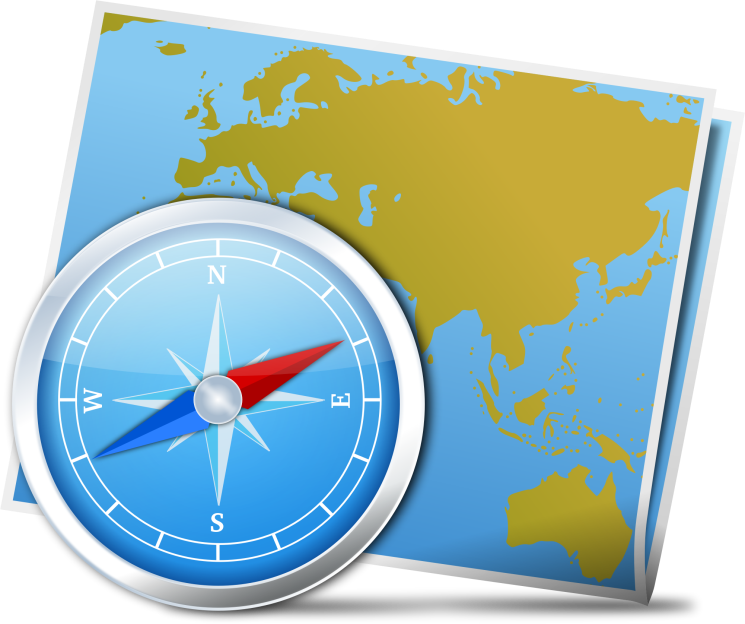 Название графика
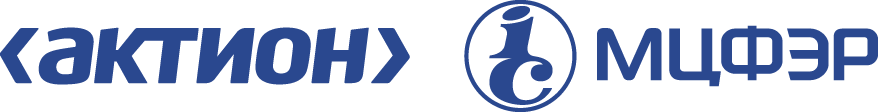 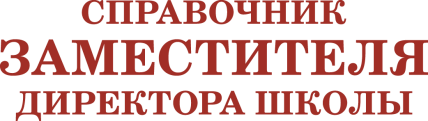 Новое задание № 13
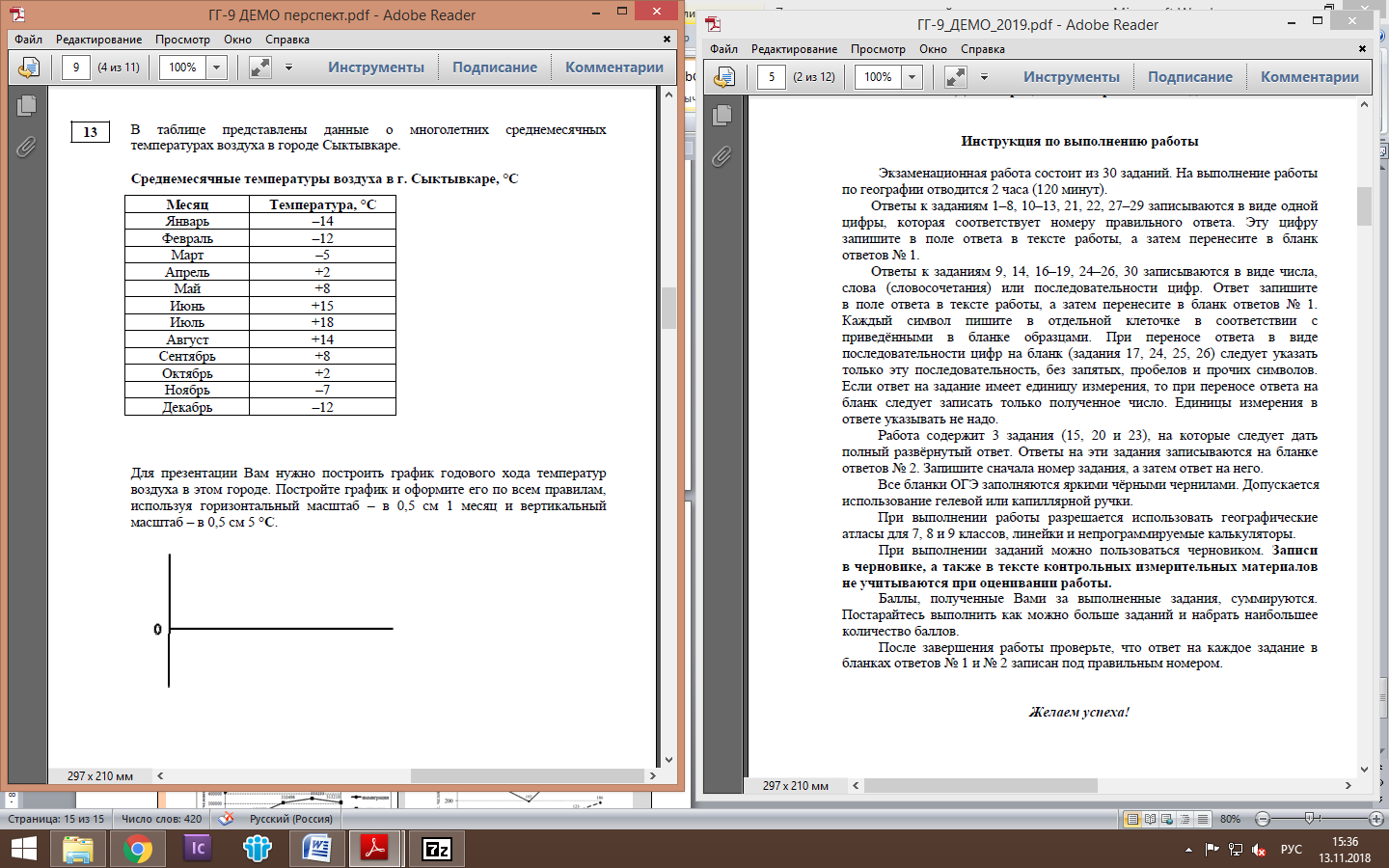 1
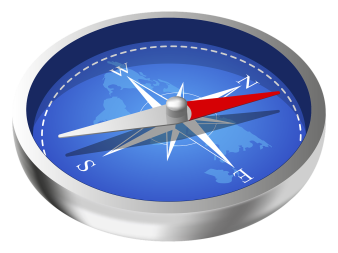 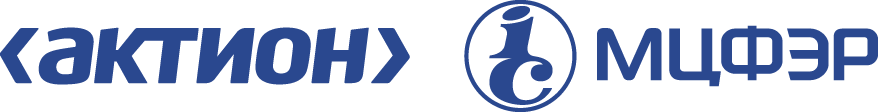 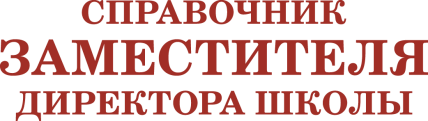 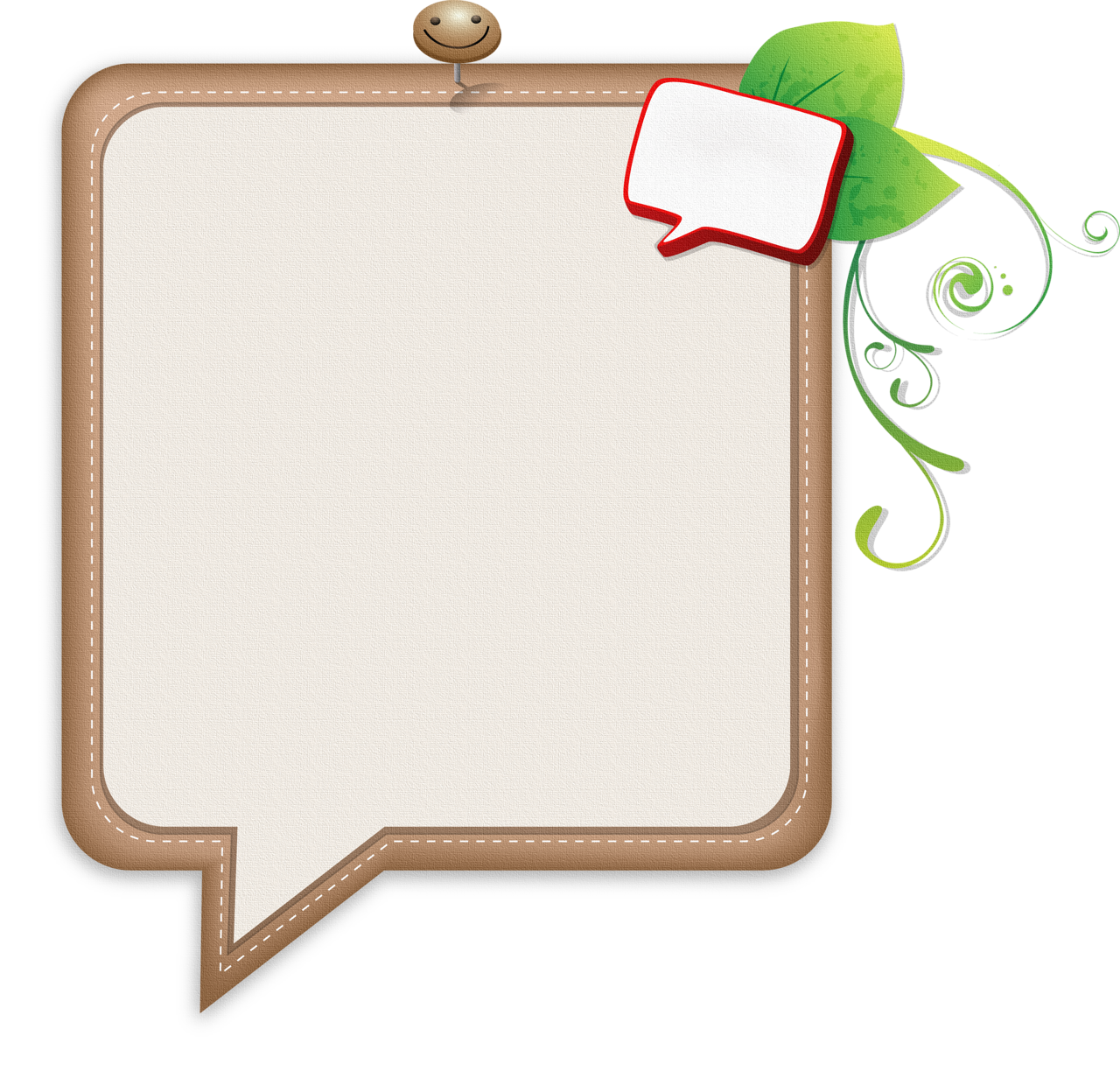 Линейка, непрограммируемые калькуляторы, 
географические атласы для 7, 8 и 9 классов (любого издательства).
Что берут с собойучастники
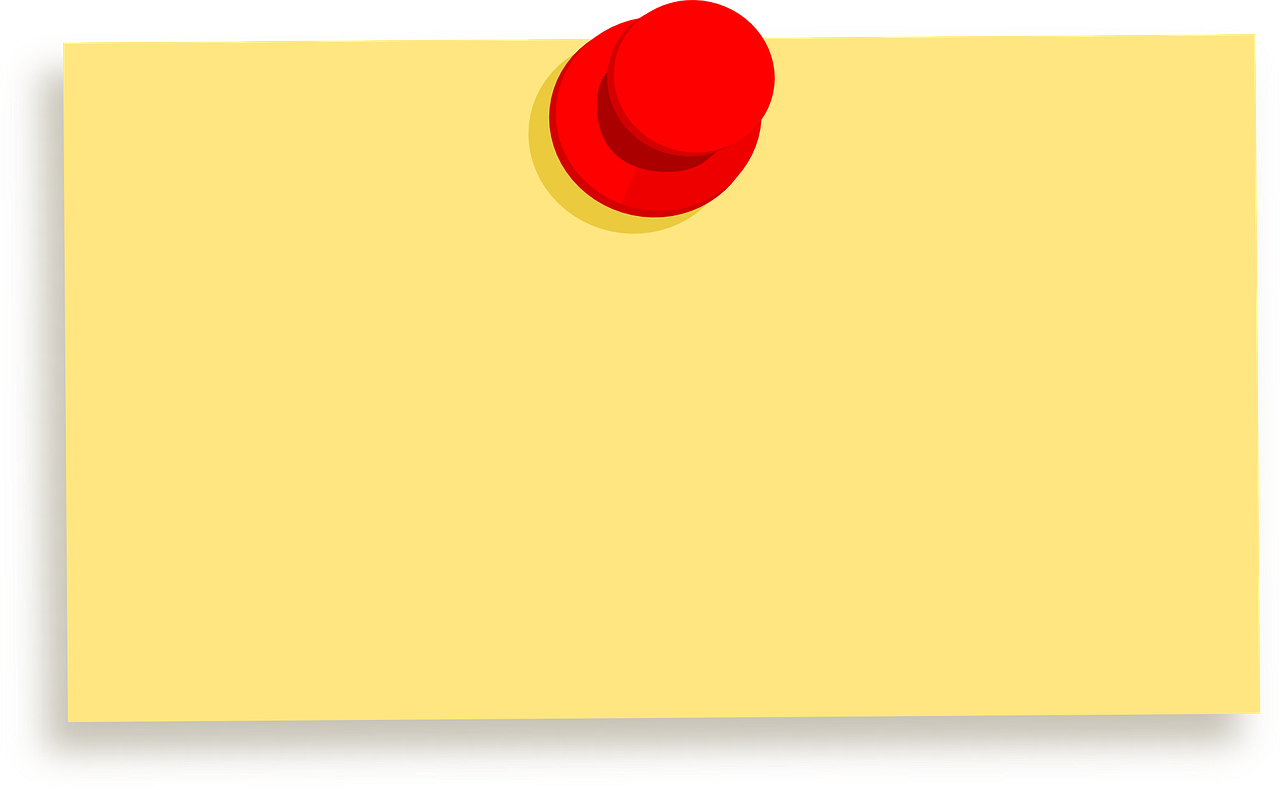 Время экзамена
120 минут
Название графика
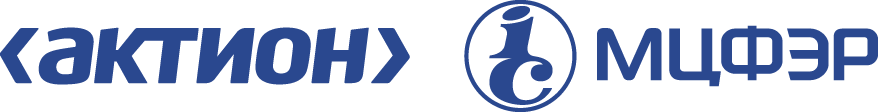 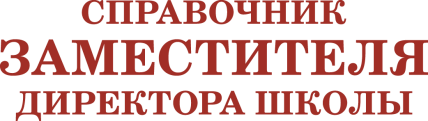 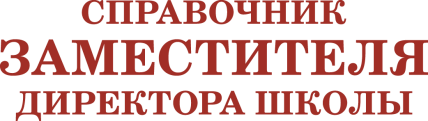 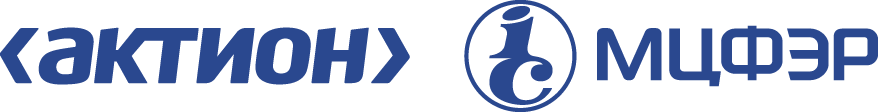 Перспективная модель ОГЭ-2020 по географии
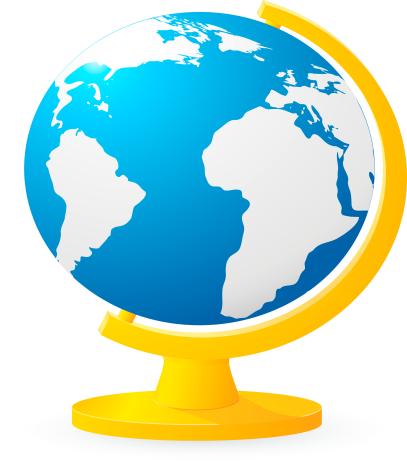 Для подготовки презентации использован шаблон с сайта
free-office.net/shablony-powerpoint/